Profielwerkstuk college 3
Methode van onderzoek
2015 - 2017
2
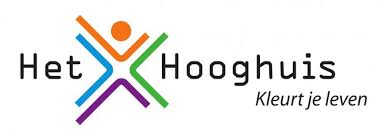 Introductie
Wat weten jullie al?

Opbouw profielwerkstuk

Onderzoekmethodes

Alfa / bèta / gamma
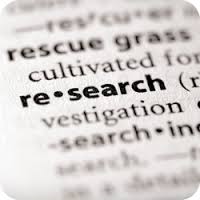 3
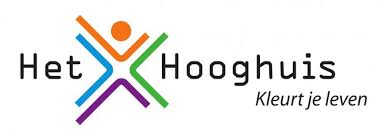 Wat weten jullie al?
Waarom onderzoeken?

Hoe kun je ‘iets’ onderzoeken?

Welke manier denken jullie te gaan gebruiken?
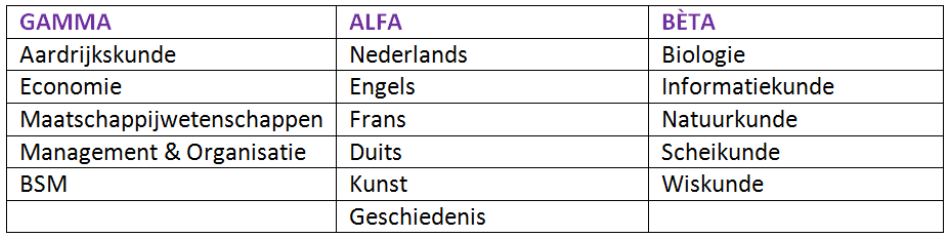 4
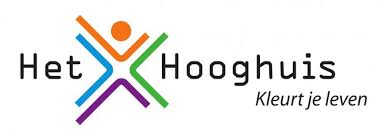 Opbouw profielwerkstuk
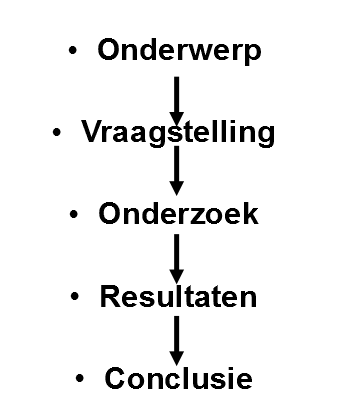 Vergelijkend
Verklarend
Beschrijvend
Theorie en/of praktijk?
5
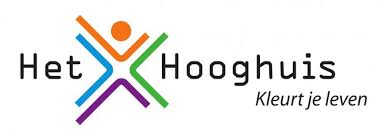 Theorie en/of praktijk?
Onderwerp  vraagstelling

Vraagstelling  theoretisch kader

Toetsen in praktijk

Theoretisch kader + praktijk = conclusie
6
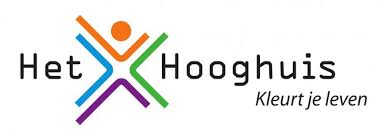 Onderzoekmethodes
Afhankelijk van onderwerp en hoofdvraag  wat voor
gegevens heb je nodig om de vraag te beantwoorden?

Kwalitatief onderzoek
Kwantitatief onderzoek
Practicum
7
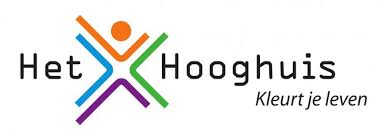 Kwalitatief onderzoek
Vergelijkend onderzoek
Verklarend onderzoek

Onderzoek in de diepte

Relatief weinig data  tot op detail uitgezocht


Observatie / Experiment / Diepte-interview / Discussie / Schriftelijke bron / Casus
8
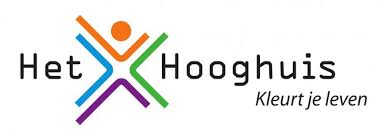 Kwantitatief onderzoek
Beschrijvend onderzoek

Relatief grote hoeveelheid data

Hoeveelheid gaat boven diepgang



Enquêtes  (telefonisch – digitaal – op papier)
9
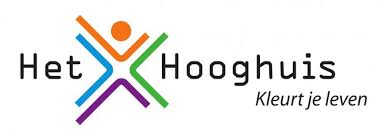 Practicum
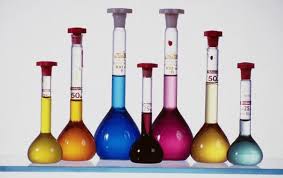 Bètavakken
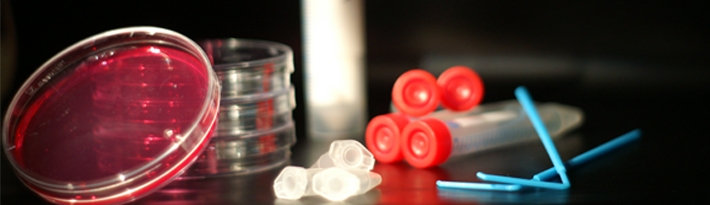 10
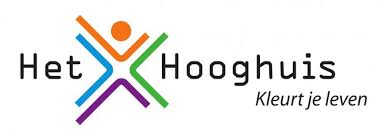 Totaaloverzicht
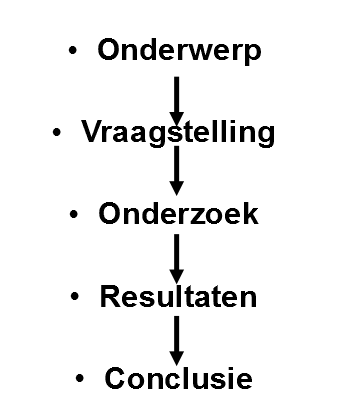 11
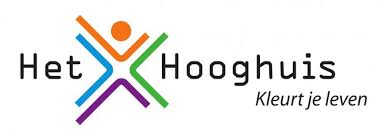 Volgende week
Woensdag 15 juni 12.30u - Workshop Apprentice

		    Lokaal 122                            Lokaal 124
		12.30-13.00 V5A                 12.30-13.00 H4A
		13.00-13.30 H4B                 13.00-13.30 H4C


Dinsdag 21 juni
Samenstelling in nieuwe groepen op basis van inschrijvingen